Types of Management Audit
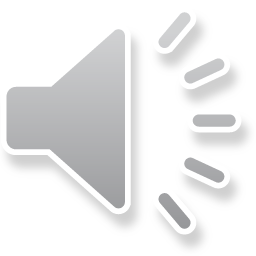 1. Propriety Audit
2. Energy Audit
3. Productivity Audit/ Efficiency Audit
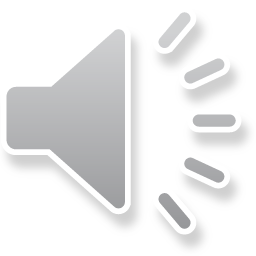 Propriety audit
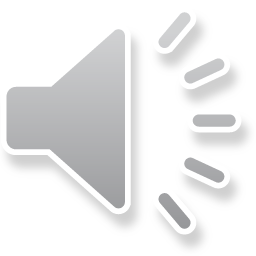 Propriety audit
Propriety audit stands for verification of transactions in the best interest of the public, commonly accepted customs and standards of conduct. 
The term “propriety” has been defined by Kholer as “that which meets the tests of public interest, commonly accepted customs and standards of conduct and particularly as applied to professional performance, requirements of Government regulations, and professional codes.”
 The tests boil down consideration of financial prudence and economy, instead of too much dependence on documents, vouchers etc.
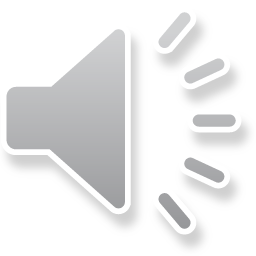 It shifts the emphasis to find the wisdom and appropriateness of expenditure, rather than verifying whether it has been duly authorized or evidenced by proper vouchers etc.
In other words, the propriety audit seeks to ensure that the planned expenditure would yield the optimum returns and there is no other better alternative available. It seeks to ensure that the expenditure is not only appropriate to the circumstances of each case, it has indeed achieved the objectives for which it has been incurred. The audit of public sector undertakings as undertaken by the Comptroller and Auditor-General of India is the best example of propriety audit.
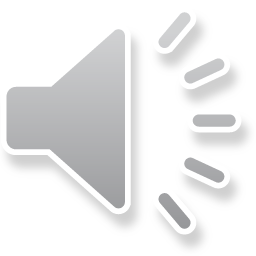 Energy Audit
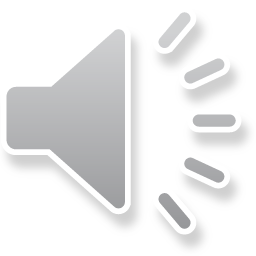 An Energy Audit has been defined as an inspection, survey and analysis of energy flows in a building, process or system with the objective of instituting energy efficiency programs in an establishment. It consists of activities that seek to identify conservation opportunities preliminary to the development of an energy savings program. In other words, an energy audit is conducted to seek opportunities to reduce the amount of energy input into the system without negatively affecting the output(s). An energy audit also seeks to prioritize the energy uses according to the greatest to least cost effective opportunities for energy savings.
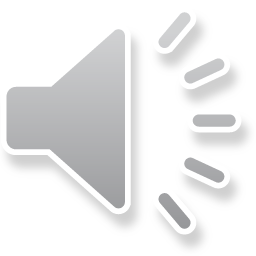 Energy audit means monitoring the energy efficiency of different equipment and process in a plant and looking into way by which the total sum of energy consumed can be cut down without affecting production or its efficiency.
 An energy audit is a fundamental step of the energy conservation programme in any industrial plant or energy consuming facility. Energy utilization and conservation play an important role in an industry in the current scenario of rapidly diminishing fossil fuels, explosive rise in the prices of crude oil and other energy sources and a possible switch over to alternative source of energy both for conserving energy costs and towards attempt for alternative sources of energy.
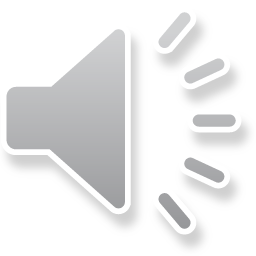 Productivity Audit/ Efficiency Audit
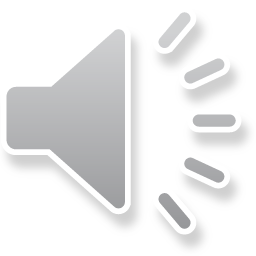 Productivity audit
The Productivity audit is basically an analysis of the productivity of the resources deployed by any organization.
It is generally done to generate information about the status of productivity in the organization for the purpose of determining the scale of efficiency and effectiveness of ‘resource utilization’. The term ‘resources’ here would include not only “money” but also “men”, “machines”, “materials” and “methods”. In other words, the objectives of productivity audit is –
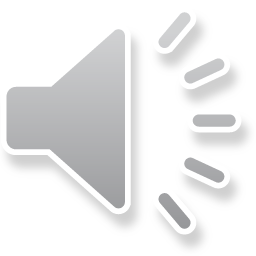 (a) to attain optimum result, and (b) to improve on the benchmarks.
This audit would generally comprise – (a) comparison of expected returns on utilization of the resources vis-à-vis
the actual returns; (b) comparison of optimum returns on utilization of the resources vis-à-vis the actual returns; and
(c) the steps taken to improve benchmarks of returns and the utilization.
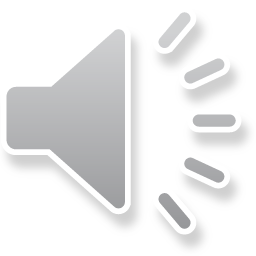 Productivity audit is done by – (a) Ratio analysis – Return on capital employed – Return on sales – Turnover ratios of fixed assets, current assets, inventories, category-wise debtors etc.
(a) Capacity utilization of plant, machinery and equipment against available capacity.
(b) Productivity analysis of man (labour) hours in time and cost.
(c) Material consumption against norms and benchmarks.